Путеществие по Австралии
Корчагина Ольга Даниловна
Учитель начальных классов
МБОУ УСОШ №2 им. Сергея Ступакова      г.Удомля
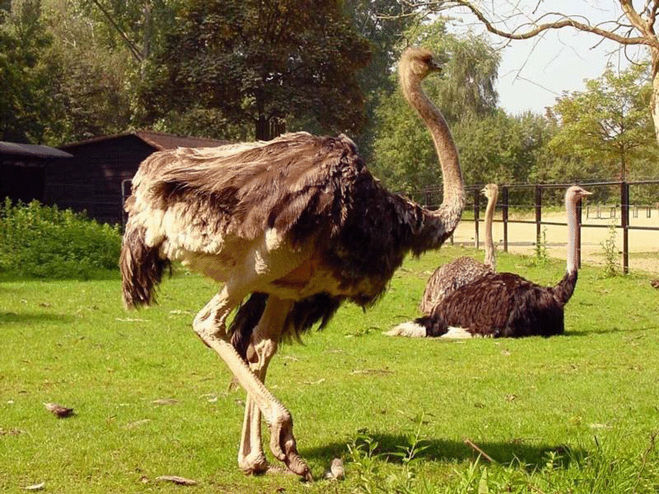 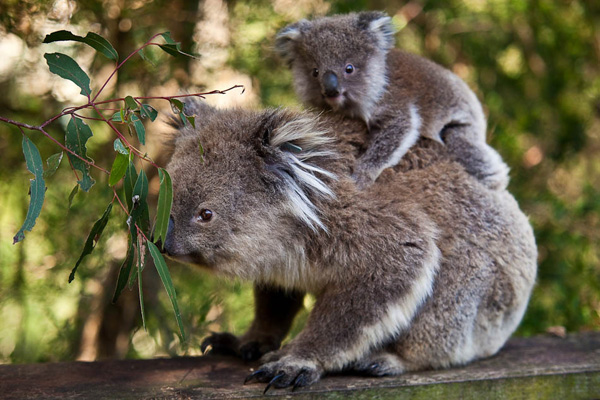 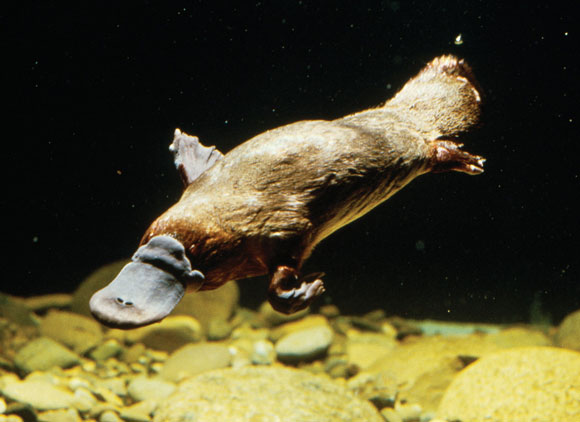 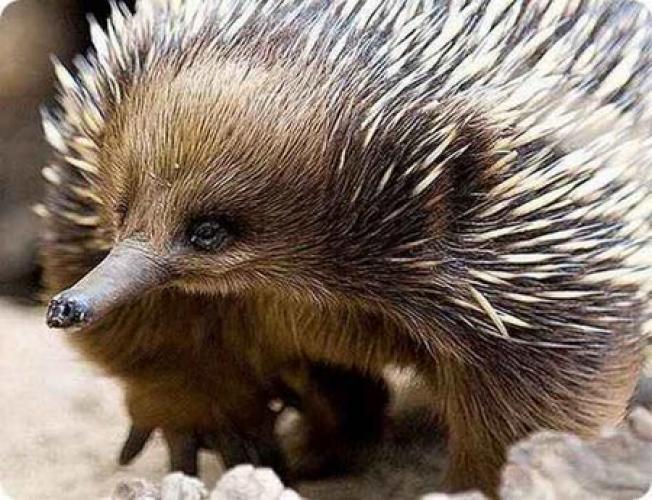 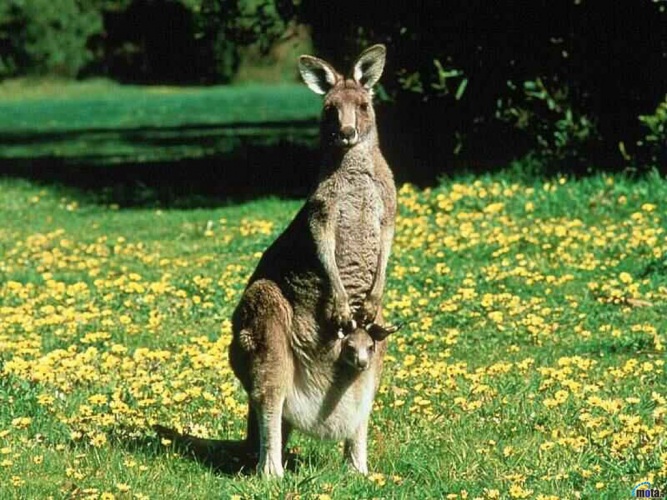 Австралия
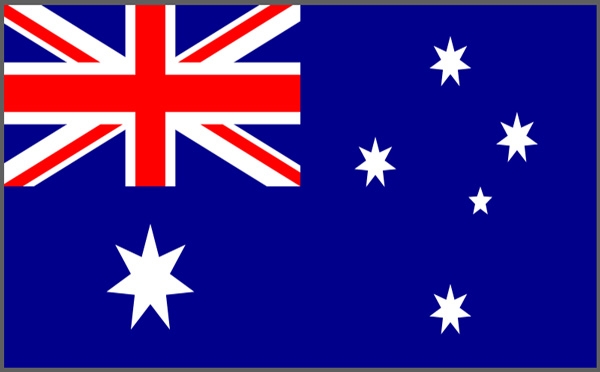 Столица – Канберра
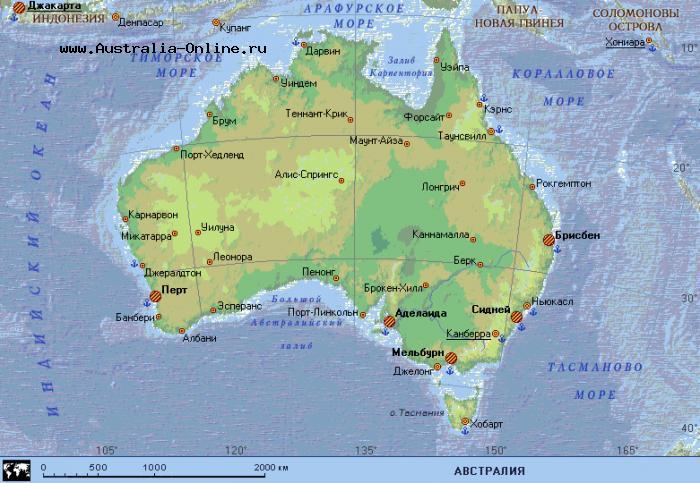 ФЛАГ
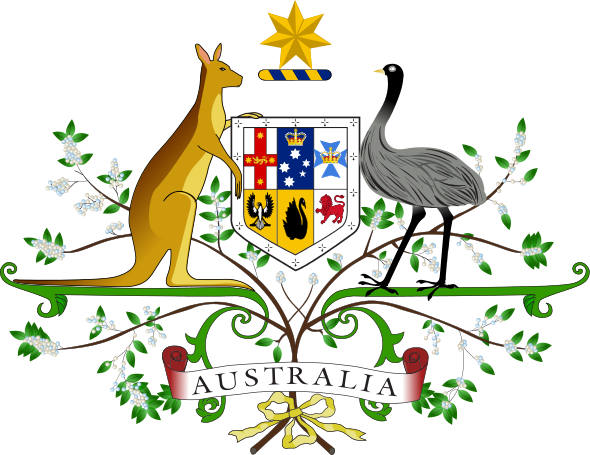 ГЕРБ
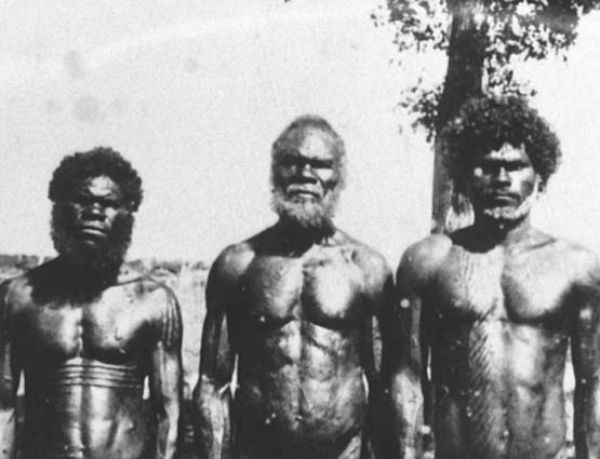 Австралийские аборигены (коренные австралийцы) — коренное население Австралии
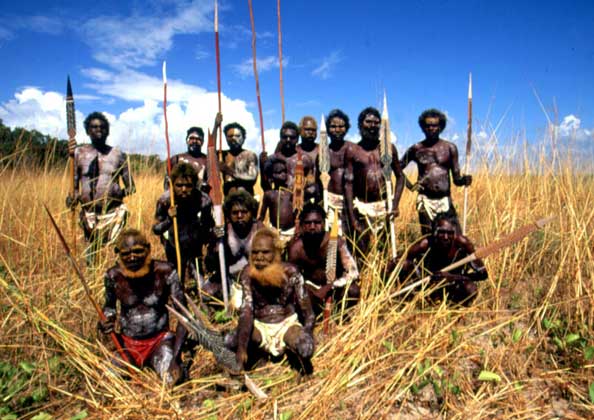 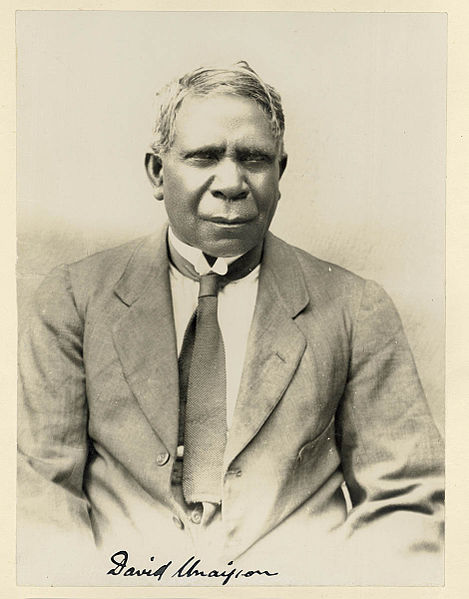 Первая европейская экспедиция обнаружила Австралию в 1606 году. Голландский первооткрыватель по имени Виллем Янсзон совершил высадку на побережье острова
В 1770 году капитан Джеймс Кук  обозначил на карте восточное побережье Австралии, назвав его Новый Южный Уэльс.
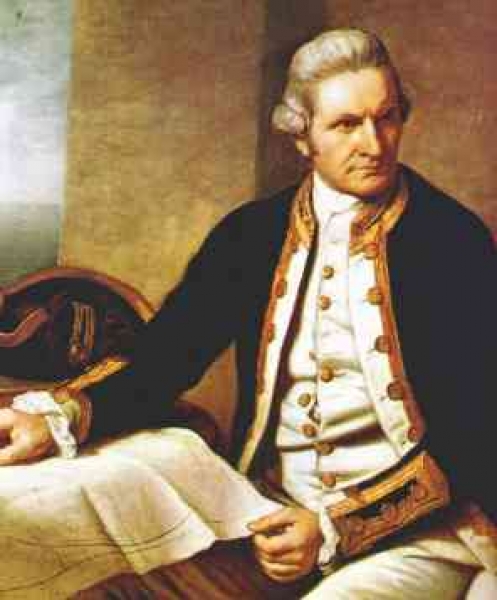 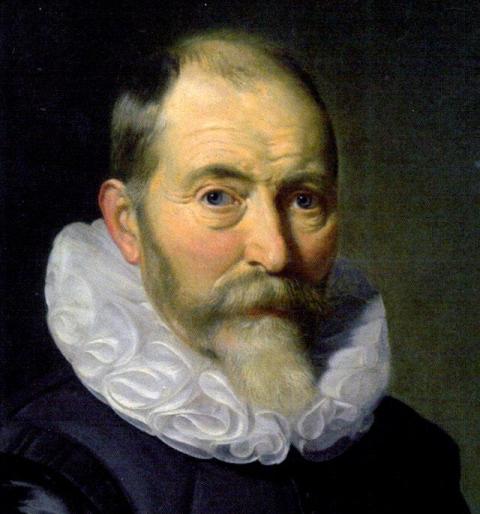 Сидней
Канберра
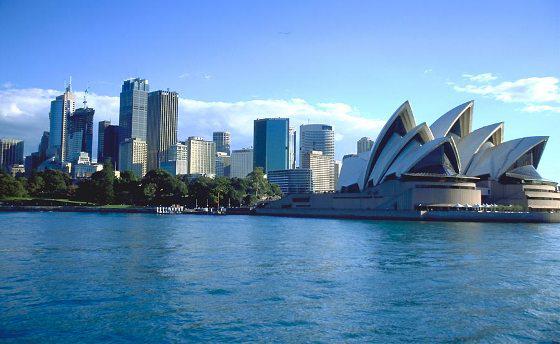 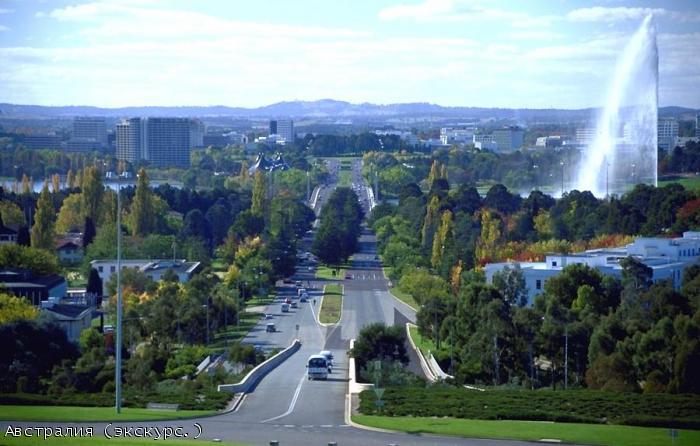 Мельбрун
Аделаида
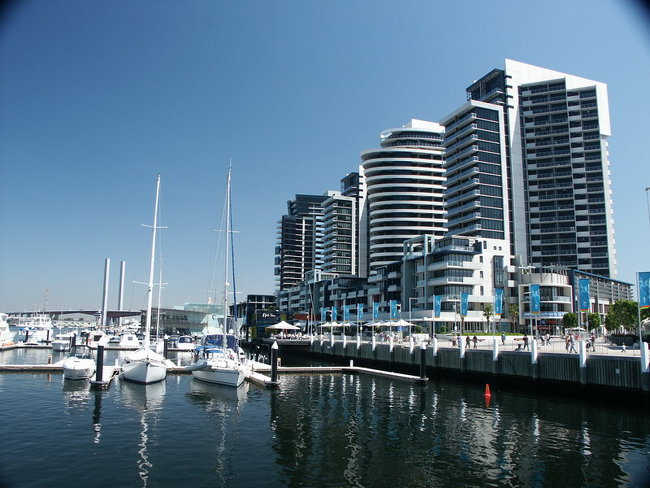 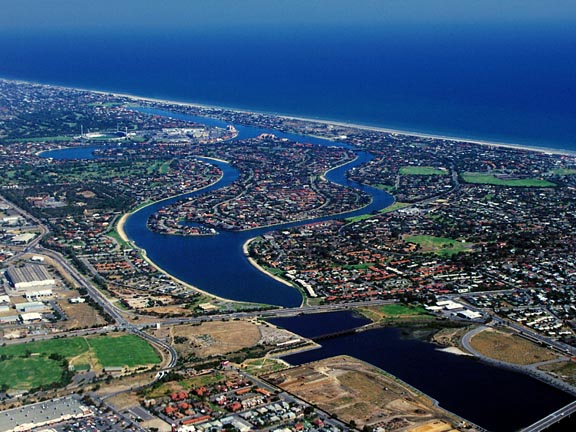 Австралия – материк с самым сухим и самым жарким климатом.
Две трети ее территории занимают пустыни  и полупустыни
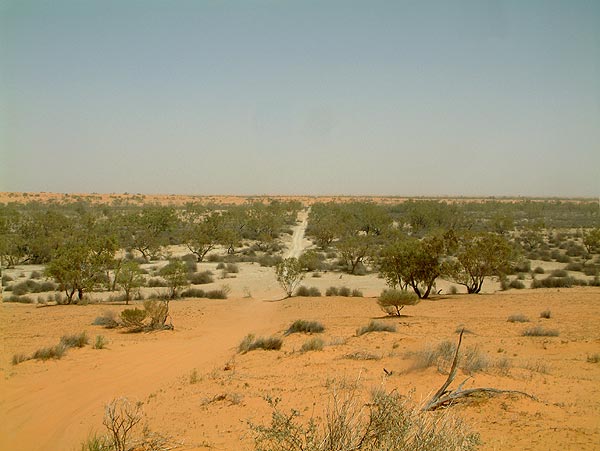 в Австралии имеются разнообразные ландшафты от аналогичных альпийским лугам до тропических джунглей.
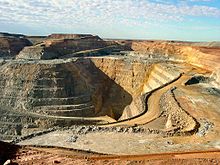 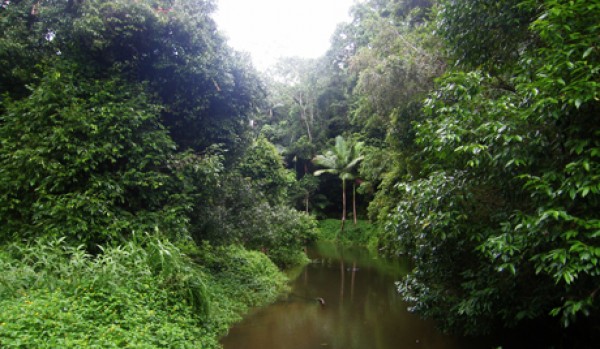 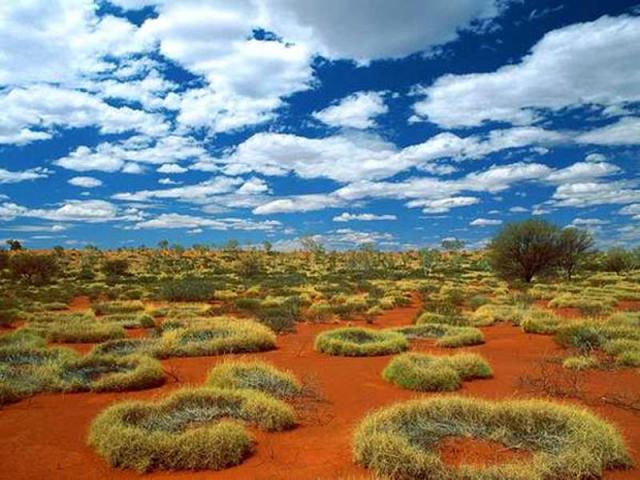 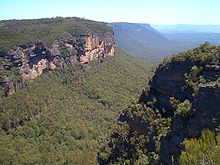 Австралия – это материк – заповедник.
Растения здесь своеобразные. Например, бутылочное дерево, которое напоминает огромную бутылку
Также здесь растет много видов эвкалиптов
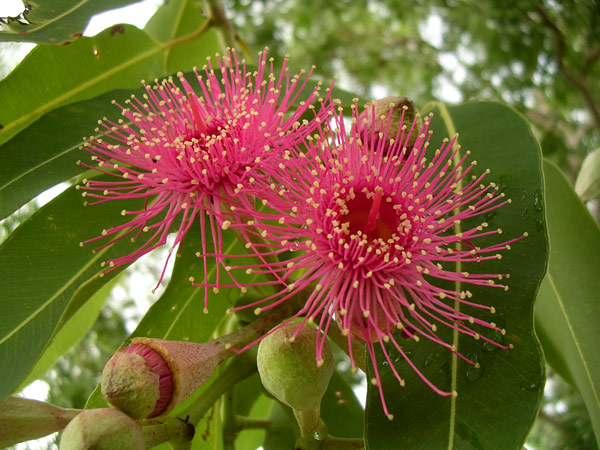 Животные Австралии
кенгуру
кукабурра
поссумы
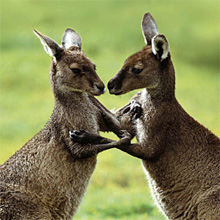 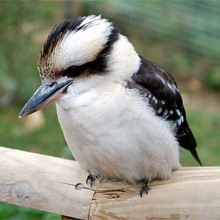 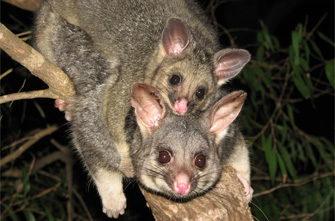 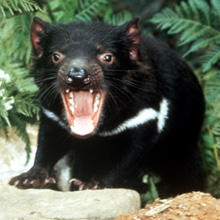 сумчатая белка
тасманийский дьявол
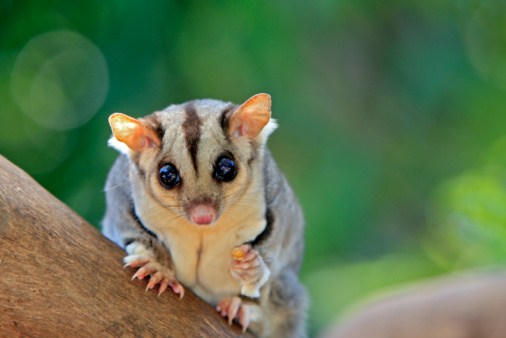 страус эму
коала
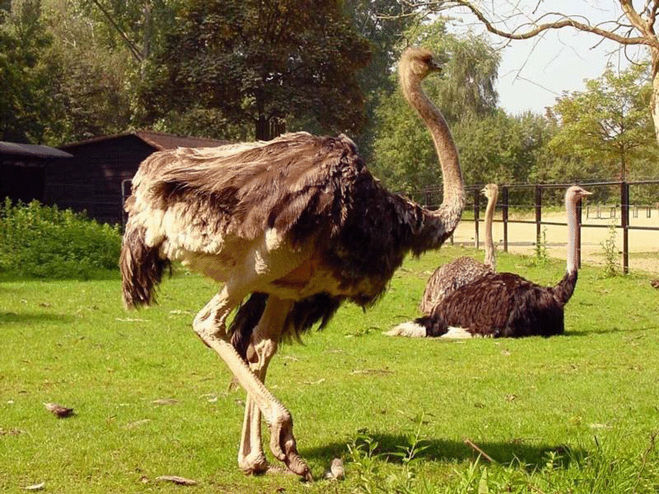 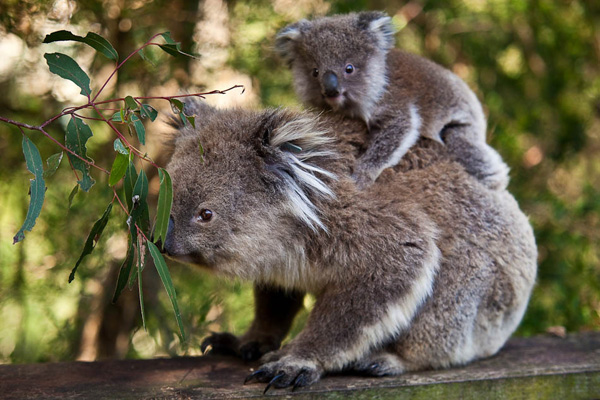 ехидна
утконос
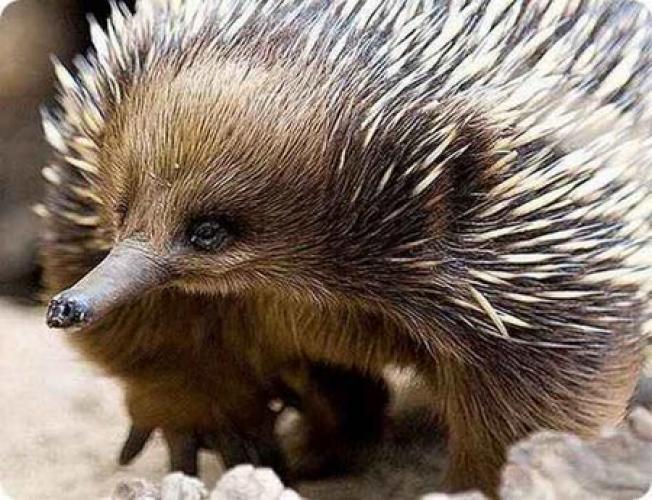 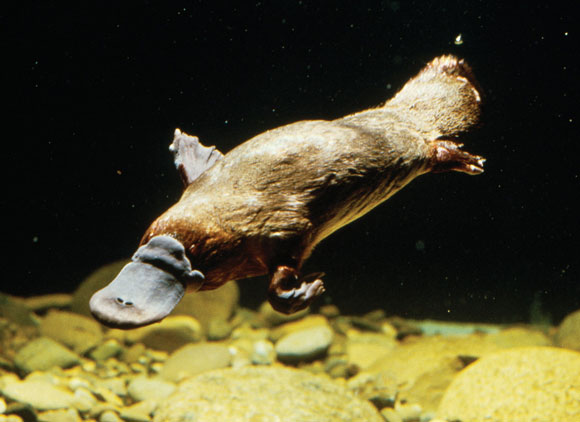 На этом континенте есть только один хищный зверь – собаки динго
Только на островах, принадлежащих Австралии  сохранился единственный в мире современник динозавров – ящерица гаттерия.